UNIVERSIDADE ABERTA DO SUSUNIVERSIDADE FEDERAL DE PELOTASEspecialização em Saúde da FamíliaModalidade a DistânciaTurma 9
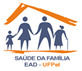 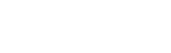 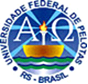 Melhoria da atenção as pessoas com hipertensão arterial e/ou diabetes mellitus na UBS/ESF Floresta, Bagé/RS

Especializando: Luben Gutiérrez Corvo
Orientadora: Catiuscie Cabreira Da Silva
CO-orientadora: Chandra Maciel de Lima
Introdução
A atenção das pessoas com Hipertensão Arterial Sistêmica (HAS) e/ou Diabetes Mellitus(DM) deve estar alicerçada na integralidade do cuidado e permeada em promoção, prevenção e diminuição de agravos 
 Durante o curso de especialização foi avaliada as ações programáticas da ESF Floresta em Bagé/RS e percebeu-se a fragilidade da atenção das pessoas com HAS e DM.
 Devido a isso escolhemos este foco de atenção.
Caracterização do Município
Bagé: 
 localizada no RS
 população de 117.090 hab
 agricultura, pecuária e comércio
 Sistema de saúde: 
 30 Unidades Básicas de saúde (UBS)
 17 UBS com Estratégia Saúde da Família (ESF)
 13 UBS tradicionais
 Possui um total de 23 Equipes de ESF.
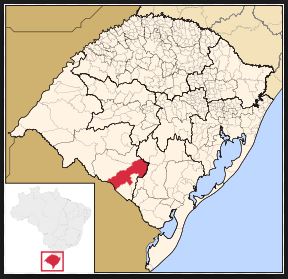 Caracterização da UBS
UBS FLORESTA:
Zona urbana
Duas equipes de ESF 
População: 8.000 pessoas (estimativa de 4.000 pessoas para cada equipe)
Composição de cada equipe:
   médico, duas enfermeiras, duas técnicas de enfermagem, uma recepcionista, uma  auxiliar de farmácia, uma odontóloga ,duas auxiliares de serviços gerais e quatro ACS  (dois para cada equipe)
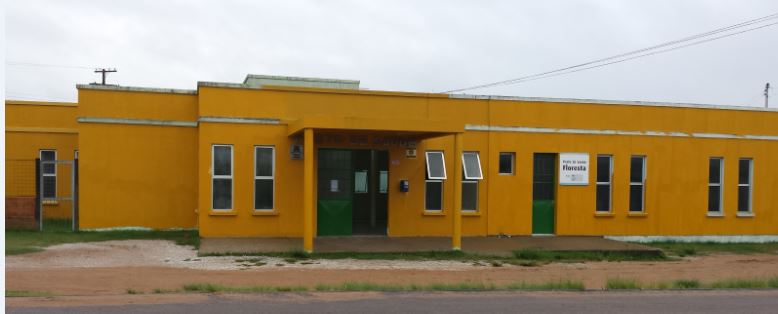 Situação da ação programática antes de intervenção
Fragilidade no acolhimento e prioridade no atendimento a pessoas com HAS e DM
Fragilidade na qualidade do atendimento
Fragilidade dos registros do dados sem atualização
Monitoramento e avaliação não realizados

	População Estimada na área da UBS: 8.000 pessoas e estimada para minha equipe: 4.000 pessoas.
	Cobertura do programa HAS e DM na área da UBS:
12%(207) para HAS
21%(107) para DM
OBJETIVO   GERAL
Melhorar a atenção às pessoas com Hipertensão Arterial Sistêmica e/ou Diabetes Mellitus  na UBS/EFS Floresta, em Bagé/RS.
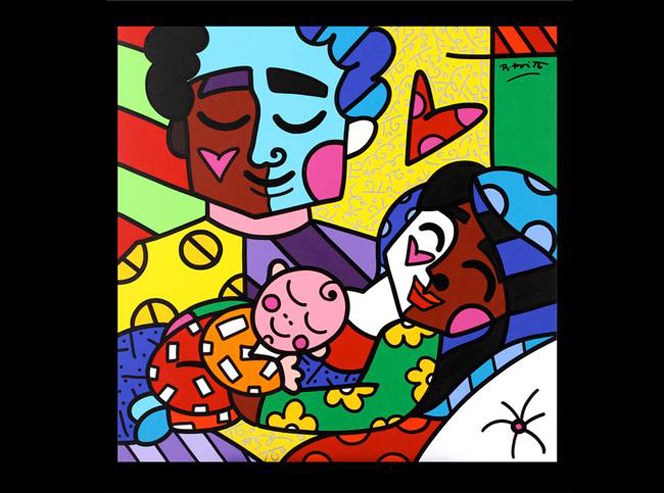 Objetivos específicos:
Ampliar a cobertura das pessoas com hipertensão e/ou diabetes
Melhorar a qualidade da atenção das pessoas com hipertensão e/ou diabetes 
Melhorar a adesão de pessoas com hipertensão e/ou diabetes
Melhorar o registro das informações
Mapear o risco para doença cardiovascular das pessoas com hipertensão e/ou diabetes 
Promover a saúde de pessoas com das pessoas com hipertensão e/ou diabetes.
Metodologia
Utilização da PLANILHA DE COLETA DE DADOS E FICHA ESPELHO DO CURSO
Objetivos, metas e resultados
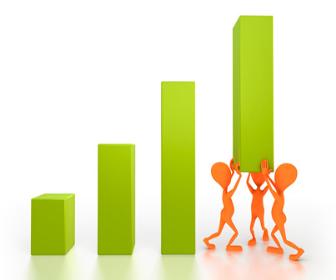 Objetivo 1. Ampliar a cobertura de atenção das pessoas com hipertensão e/ou Diabetes Meta 1.1. Alcançar 40% de cobertura  das pessoas com Hipertensão arterial Sistêmica cadastradas na ESF Floresta.
Mês 1: 116 (19,1%) 
Mês 2: 221 (36,3%)
Mês 3: 302 (49,7%)
Objetivo 1. Ampliar a cobertura de atenção das pessoas com hipertensão e/ou Diabetes Meta 1.2 Alcançar  40% de cobertura das pessoas com Diabetes no Programa de Atenção a Diabetes Mellitus
Mês 1: 29 (16,7%) 
Mês 2: 45 (32,7%)
Mês 3: 62 (41,3%)
Objetivo 2: Melhorar a qualidade da atenção das pessoas com hipertensão e/ou diabetes Meta 2.1: Realizar exame clínico apropriado em 100% das pessoas com hipertensãoMeta 2.2: Realizar exame clínico apropiado em 100% das pessoas com diabetes
Hipertensão Arterial Sistêmica
Diabetes Mellitus
Mês 1: 116 (100%) 
Mês 2: 221 (100%)
Mês 3: 302 (100%)
Mês 1: 29 (100%) 
Mês 2: 45 (100%)
Mês 3: 62 (100%)
Objetivo 2: Melhorar a qualidade da atenção das pessoas com hipertensão e/ou diabetes Meta 2.3: Realizar exame dos pés em 100% das pessoas com diabetes a cada 3 meses (palpação dos pulsos tibial posterior e pedioso e medida da sensibilidade)
Mês 1: 29 (100%) 
Mês 2: 45 (100%)
Mês 3: 62 (100%)
Meta Atingida
Objetivo 2: Melhorar a qualidade da atenção das pessoas com hipertensão e/ou diabetesMeta 2.4: Garantir a 100% das pessoas com hipertensão a solicitação/realização de exames complementares em dia de acordo com o protocoloMeta 2.5: Garantir a 100% das pessoas com diabetes a solicitação/realização de exames complementares em dia de acordo com o protocolo
Hipertensão Arterial Sistêmica
Diabetes Mellitus
Mês 1: 116 (100%) 
Mês 2: 221 (100%)
Mês 3: 302 (100%)
Mês 1: 29 (100%) 
Mês 2: 45 (100%)
Mês 3: 62 (100%)
Objetivo 2: Melhorar a qualidade da atenção das pessoas com hipertensão e/ou diabetesMeta 2.6: Priorizar a prescrição de medicamentos da farmácia popular para 100% das pessoas com hipertensão cadastradas na UBSMeta 2.7: Priorizar a prescrição de medicamentos da farmácia popular para 100% das pessoas com diabetes cadastradas na UBS
Hipertensão Arterial Sistêmica
Diabetes Mellitus
Mês 1: 116 (100%) 
Mês 2: 221 (100%)
Mês 3: 302 (100%)
Mês 1: 29 (100%) 
Mês 2: 45 (100%)
Mês 3: 62 (100%)
Objetivo 2: Melhorar a qualidade da atenção das pessoas com hipertensão e/ou diabetesMeta 2.8: Realizar avaliação da necessidade de atendimento odontológico em 100% das pessoas com hipertensãoMeta 2.9: Realizar avaliação da necessidade de atendimento odontológico em 100% das pessoas com diabetes
Diabetes Mellitus
Hipertensão Arterial Sistêmica
Mês 1: 116 (100%) 
Mês 2: 221 (100%)
Mês 3: 302 (100%)
Mês 1: 29 (100%) 
Mês 2: 45 (100%)
Mês 3: 62 (100%)
Objetivo 3. Melhorar a adesão de pessoas com hipertensão e/ou diabetesMetas 3.1: Buscar 100% das pessoas com hipertensão faltosas às consultas na UBS conforme a periodicidade recomendadaMeta 3.2: Buscar 100% das pessoas com diabetes faltosas às consultas na UBS conforme a periodicidade recomendada
Diabetes Mellitus
Hipertensão Arterial Sistêmica
Mês 1: 2 (100%) 
Mês 2: 2 (100%)
Mês 3: 2 (100%)
Não tivemos faltosos
Objetivo 4. Melhorar o registro das informaçõesMetas 4.1: Manter ficha de acompanhamento de 100% das pessoas com hipertensão Meta 4.2: Manter ficha de acompanhamento de 100% das pessoas com diabetes
Diabetes Mellitus
Hipertensão Arterial Sistêmica
Mês 1: 116 (100%) 
Mês 2: 221 (100%)
Mês 3: 302 (100%)
Mês 1: 29 (100%) 
Mês 2: 45 (100%)
Mês 3: 62 (100%)
Objetivo 5. Proporção de pessoas  com estratificação do risco  cardiovascular com exame clinico em dia das pessoas com hipertensão e/ou diabetesMetas 5.1:  Realizar estratificação do risco cardiovascular em 100% das pessoas com hipertensão  Meta 5.2: Realizar estratificação do risco cardiovascular em 100% das pessoas com diabetes
Diabetes Mellitus
Hipertensão Arterial Sistêmica
Mês 1: 116 (100%) 
Mês 2: 221 (100%)
Mês 3: 302 (100%)
Mês 1: 29 (100%) 
Mês 2: 45 (100%)
Mês 3: 62 (100%)
Objetivo 6. Promover a saúde de pessoas com hipertensão e/ou diabetesMeta 6.1: Garantir orientação nutricional a 100% das pessoas com hipertensão. Meta 6.2: Garantir orientação nutricional a 100% das pessoas com diabetes.
Diabetes Mellitus
Hipertensão Arterial Sistêmica
Mês 1: 116 (100%) 
Mês 2: 221 (100%)
Mês 3: 302 (100%)
Mês 1: 29 (100%) 
Mês 2: 45 (100%)
Mês 3: 62 (100%)
Objetivo 6. Promover a saúde de pessoas com hipertensão e/ou diabetesMeta 6.3: Garantir orientação em relação à prática regular de atividade física a 100% das pessoas com hipertensão Meta 6.4: Garantir orientação em relação à prática regular de atividade física a 100% das pessoas com diabetes.
Diabetes Mellitus
Hipertensão Arterial Sistêmica
Mês 1: 116 (100%) 
Mês 2: 221 (100%)
Mês 3: 302 (100%)
Mês 1: 29 (100%) 
Mês 2: 45 (100%)
Mês 3: 62 (100%)
Objetivo 6. Promover a saúde de pessoas com hipertensão e/ou diabetesMeta 6.5: Garantir orientação sobre os riscos do tabagismo a 100% das pessoas com hipertensãoMeta 6.6: Garantir orientação sobre os riscos do tabagismo a 100% das pessoas com diabetes.
Diabetes Mellitus
Hipertensão Arterial Sistêmica
Mês 1: 116 (100%) 
Mês 2: 221 (100%)
Mês 3: 302 (100%)
Mês 1: 29 (100%) 
Mês 2: 45 (100%)
Mês 3: 62 (100%)
Objetivo 6. Promover a saúde de pessoas com hipertensão e/ou diabetesMeta 6.7: Garantir orientação sobre higiene bucal a 100% das pessoas com hipertensãoMeta 6.8: Garantir orientação sobre higiene bucal a 100% das pessoas com diabetes
Diabetes Mellitus
Hipertensão Arterial Sistêmica
Mês 1: 116 (100%) 
Mês 2: 221 (100%)
Mês 3: 302 (100%)
Mês 1: 29 (100%) 
Mês 2: 45 (100%)
Mês 3: 62 (100%)
Discussão
Intervenção com impacto positivo em toda a equipe
População satisfeita e confiante em nosso trabalho
Comunidade sentiu-se acolhida, respeitada e seguras e perceberam a qualidade do cuidado realizado à elas.
A intervenção já está incorporada na rotina do serviço, não só na atenção as pessoas com Hipertensão e/ou Diabetes, sendo que será também para outros atendimentos como o Pré-natal e Puerpério , idosos e crianças segundo os protocolos do Ministério da Saúde do Brasil.
Próximo passos: continuar melhorando nossos acolhimento e atendimentos , mantendo o trabalho com os ACS em cada área.
Reflexão crítica
O curso  permitiu: 

melhorar nosso conhecimento do SUS no Brasil
atingir os objetivos com a especialização 
adquirir conhecimentos na área clinica atualizados segundo os protocolos do Ministério da Saúde
Melhorar o meu trabalho, ofertando integralidade e qualidade do atendimento a população de nossa área de abrangência.
Reflexão crítica
As orientações recebidas pelos orientadores foram de muita utilidade
 
Estudos da prática clinica, os TQC realizados e as documentações fornecidas pelo curso constituíram ferramentas de aprendizagem correlacionando a prática vivenciada na UBS com a teoria para desenvolvimento da intervenção  na UBS

 Ferramentas como as fichas espelho, planilhas de coleta de dados, discussão de casos clínicos interativos e todas as formas dinâmicas de aprendizagem ao longo do curso foram muito úteis para minha prática na UBS
Obrigado